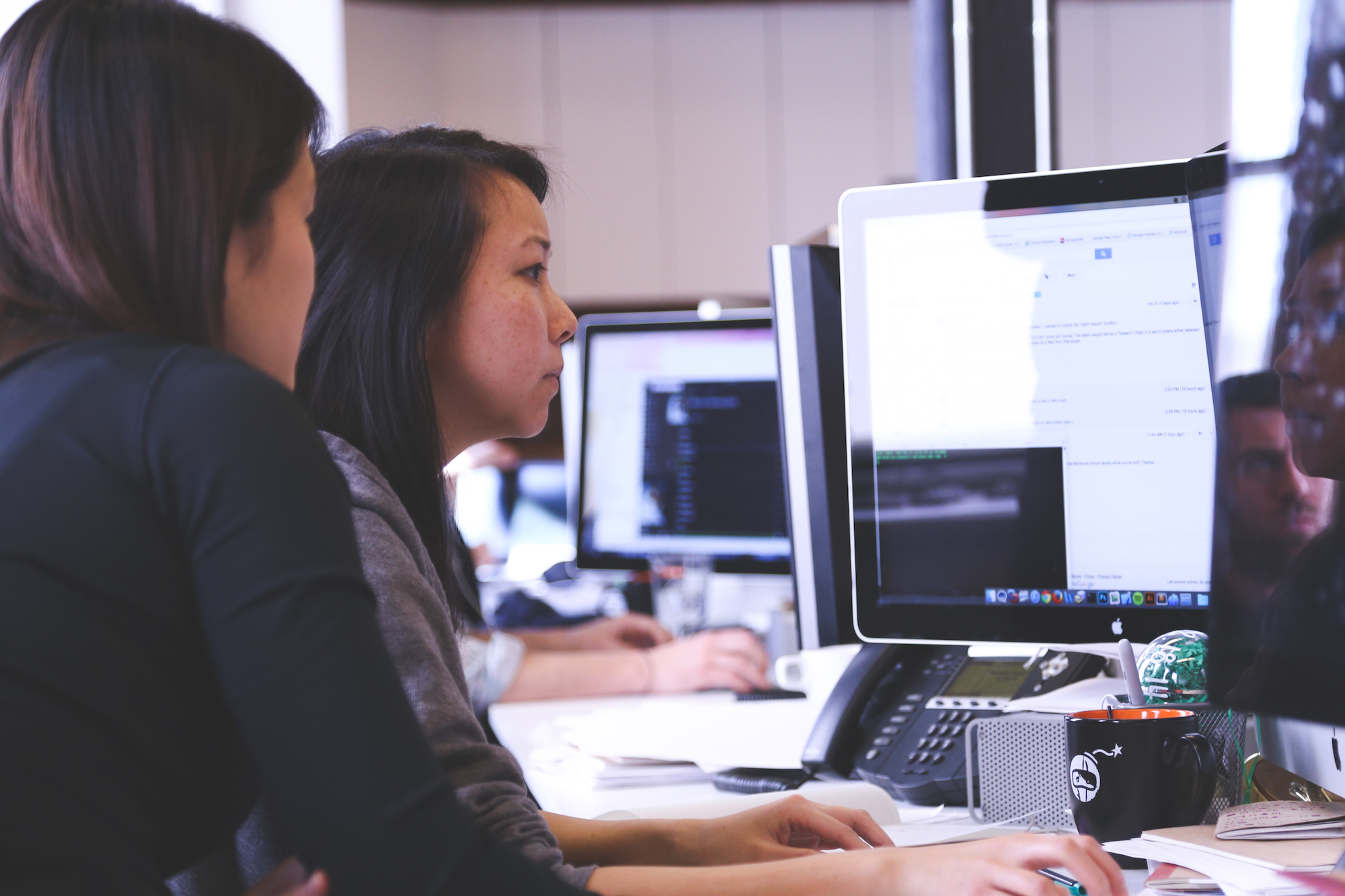 Welcome!
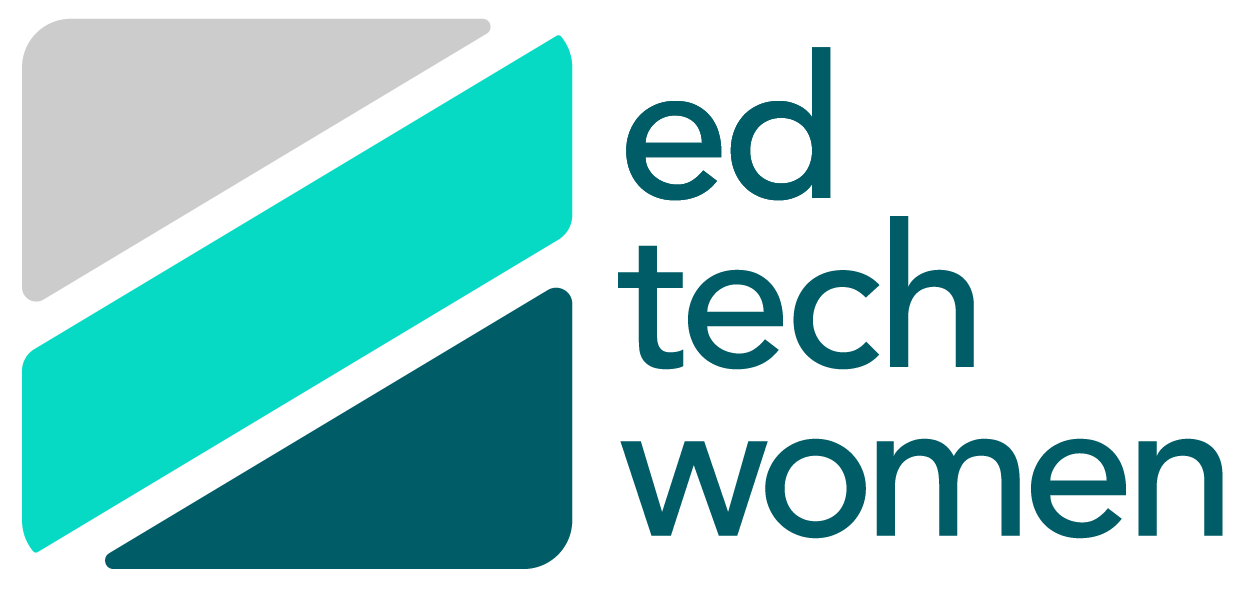 Thank you to our sponsors!
ASU Online - EdPlus
ASU University Technology Office (UTO) 
Civitas Learning
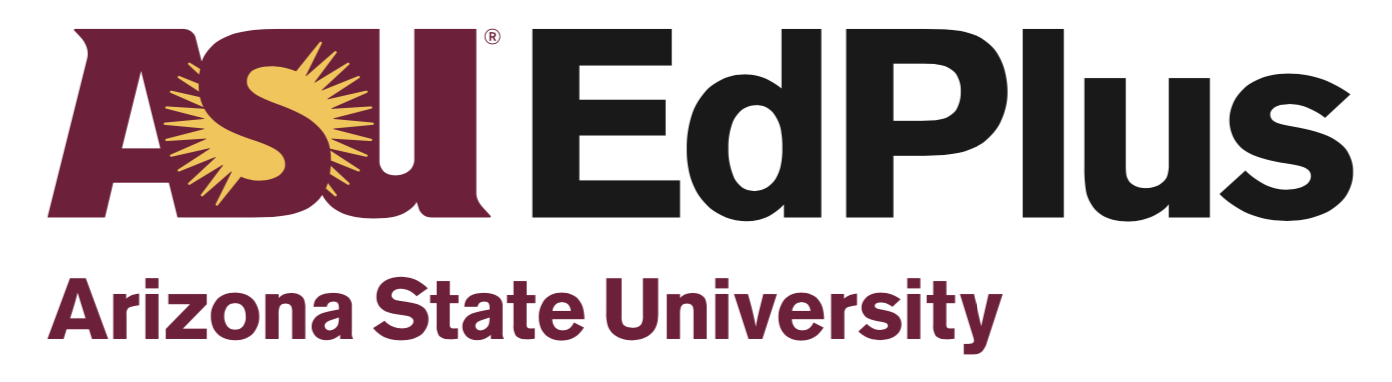 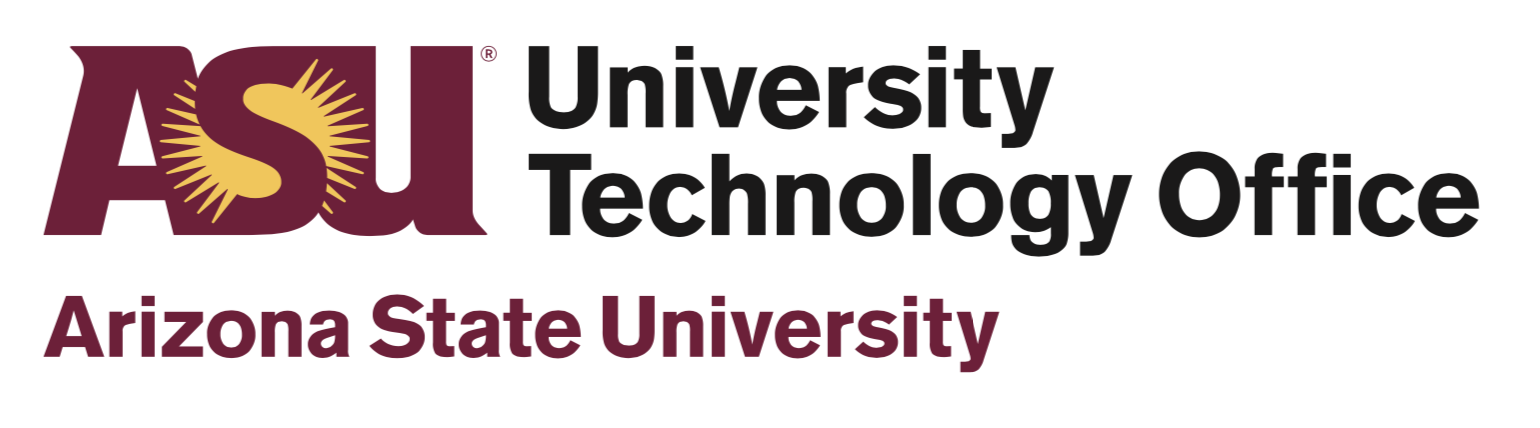 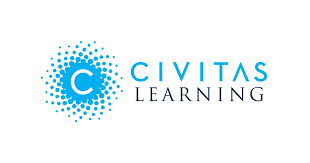 [Speaker Notes: Athena - Welcome and Thank you! - 30 seconds]
Session Agenda
Welcome
Introduction
Guest Presenter
Dr. Jess Alberts
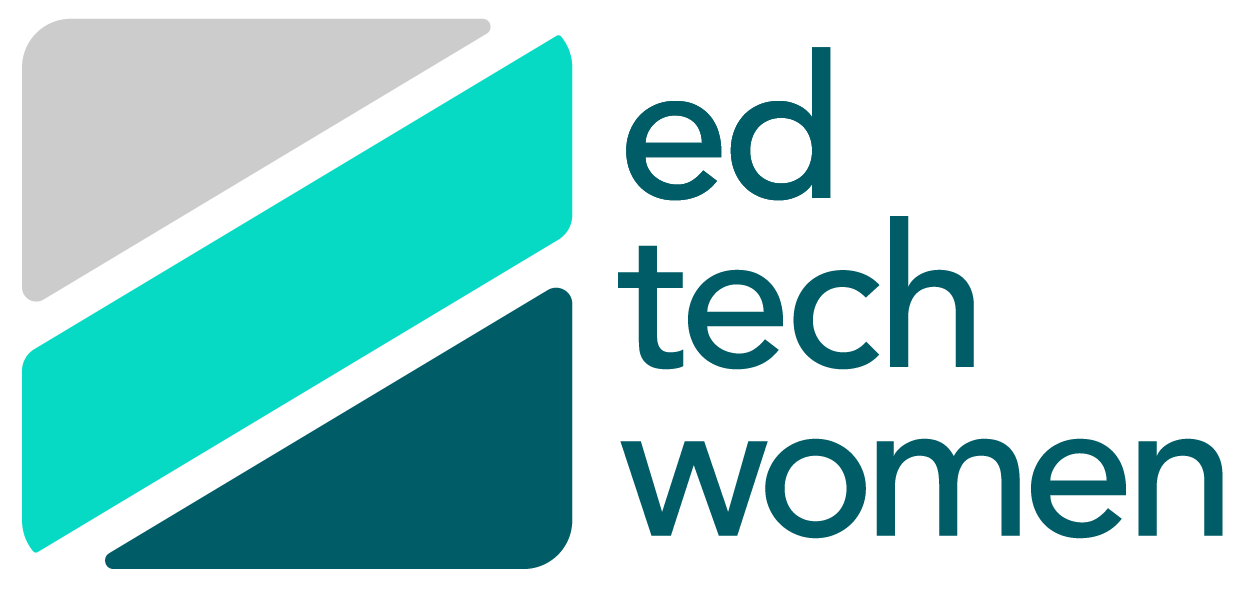 [Speaker Notes: Gemma - 30 seconds]
Welcome!
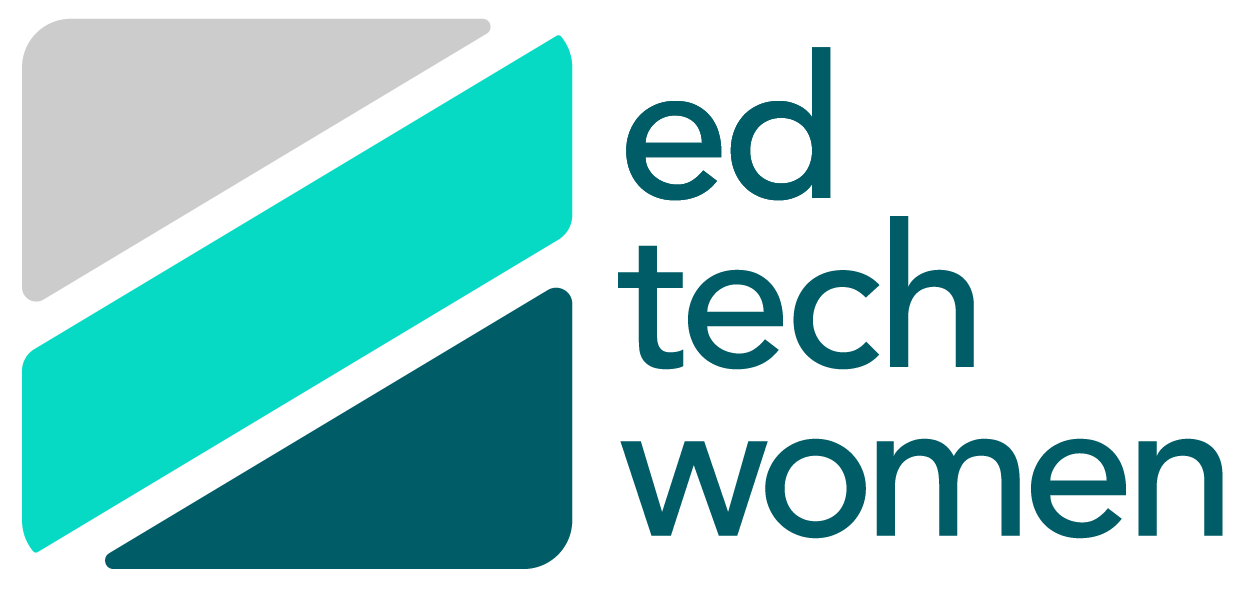 [Speaker Notes: Athena]
About EdTech Women


About ETW
PHX ETW
Membership
Meetings
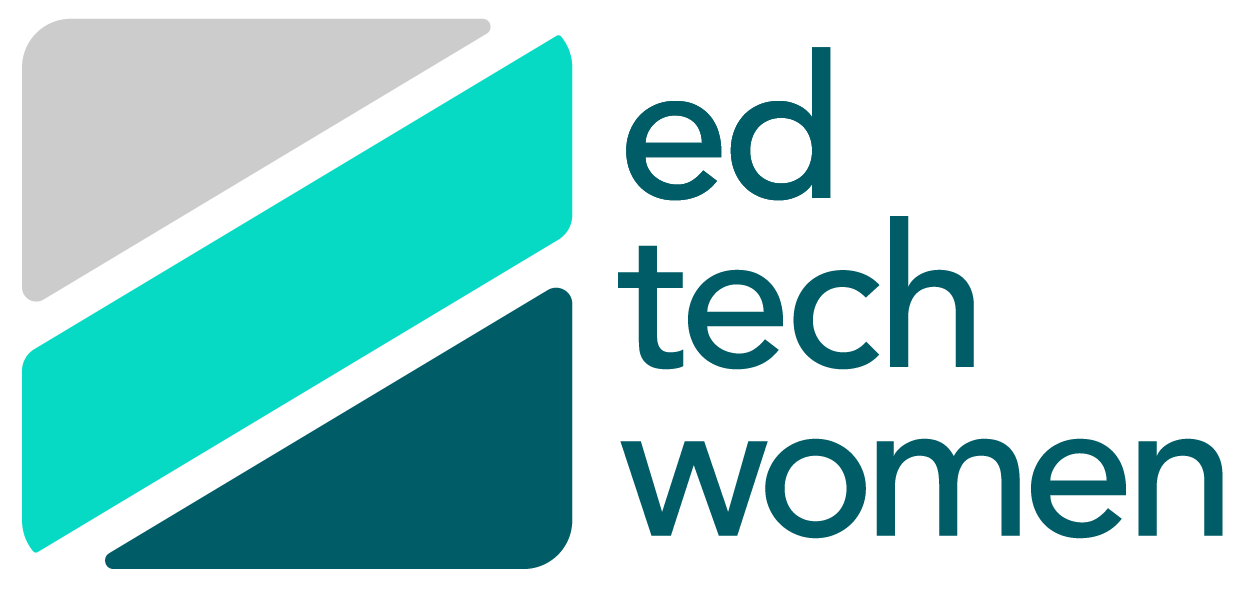 [Speaker Notes: Athena]
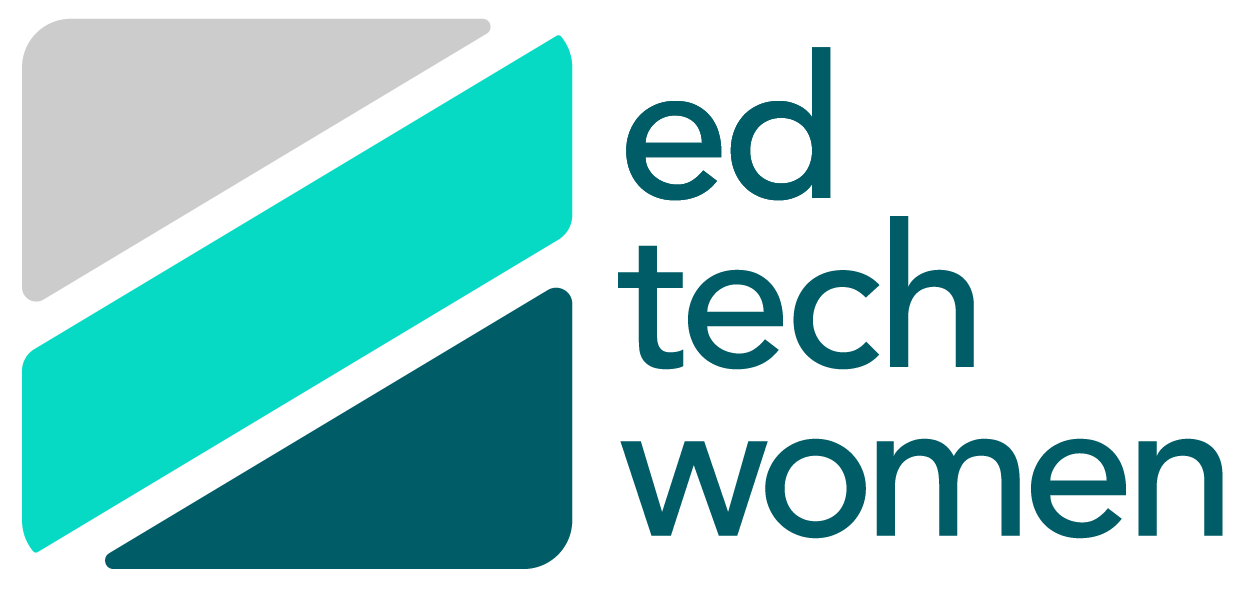 Our Mission
a networked community for women's leadership in education technology 
business experts, technologists, designers, and educators 
development of women's leadership opportunity in education technology
build connections and skills that lead to stronger businesses, better products, and different schools 
create a community -- local, national, international, and digital levels 
committed to support and innovation -- driven to make change 
inclusivity, visibility, and impact
Dr. Jess Alberts
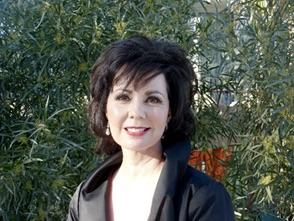 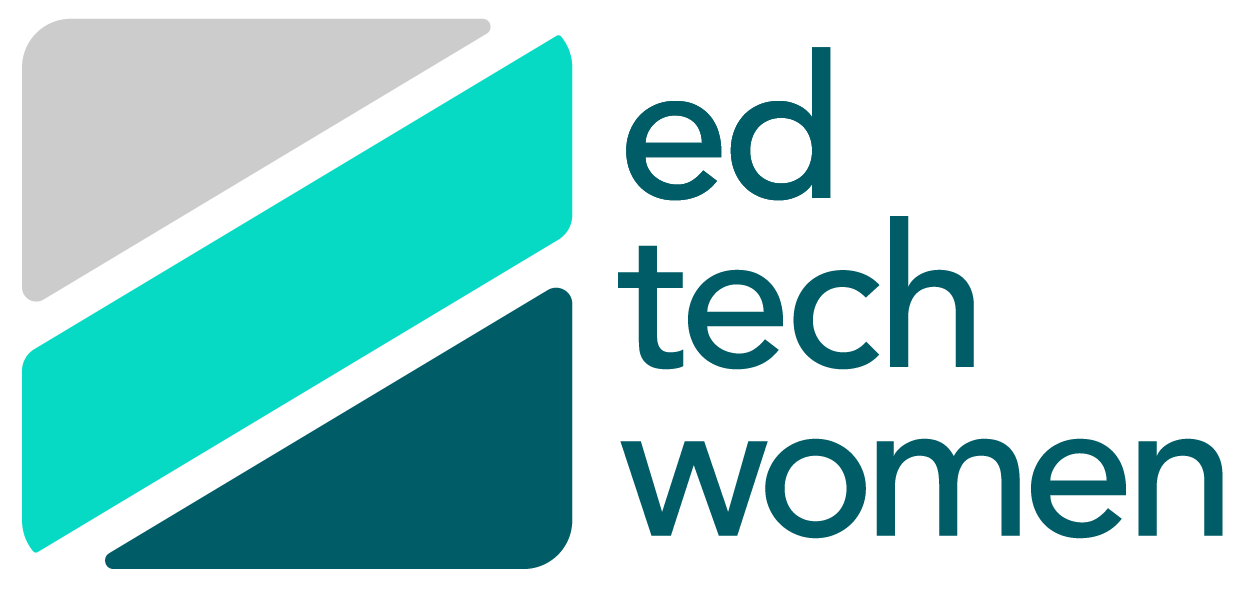 [Speaker Notes: Athena]
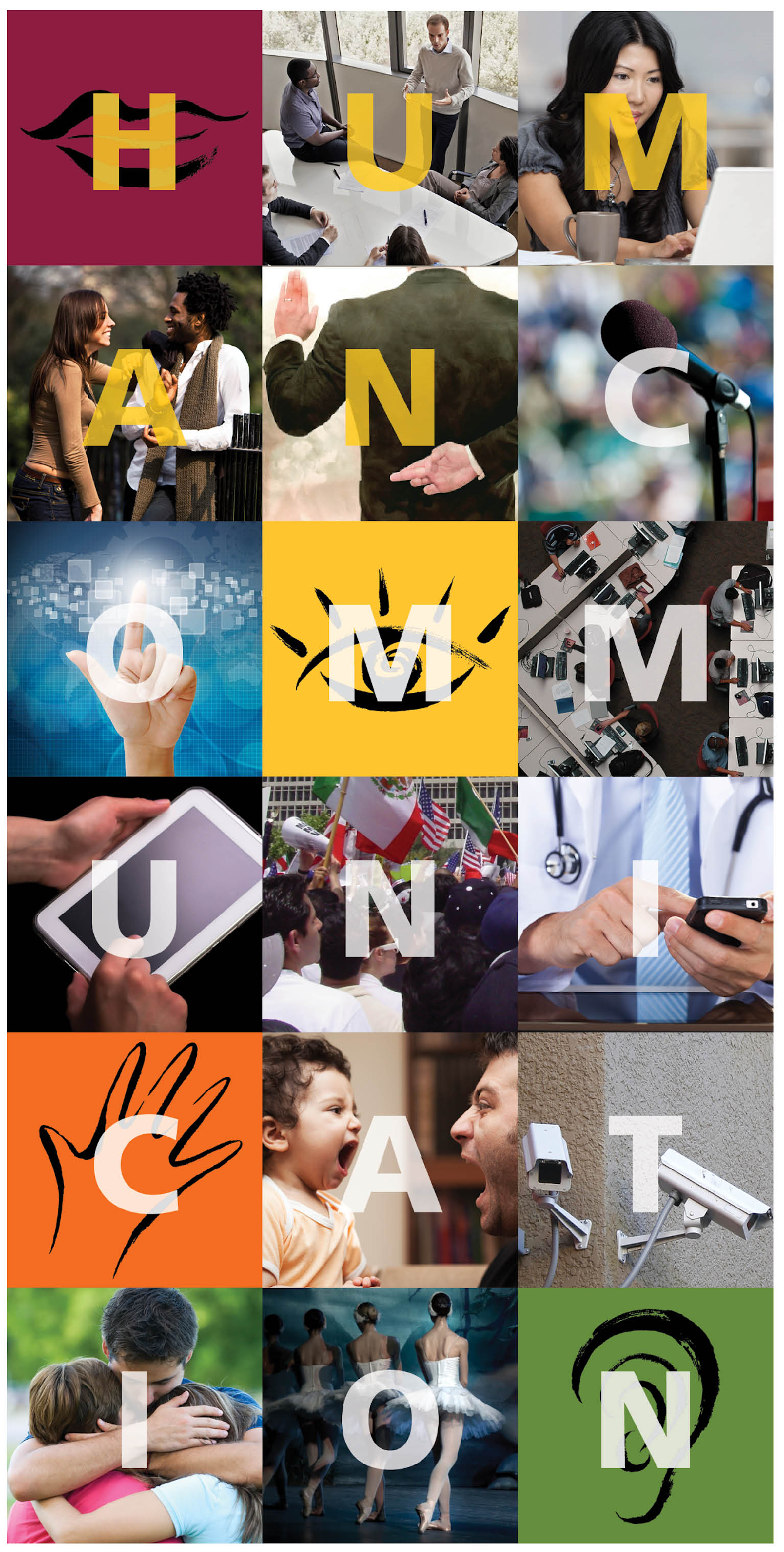 Negotiating for What You Want
Jess Alberts, Ph.D.
Steps to Successful Negotiations
Decide to Negotiate
Generate a list of issues to negotiate
Develop a negotiation plan
Know your goals and interests
Manage Your Emotions
Use effective strategies for engaging the other party
Decide to Negotiate
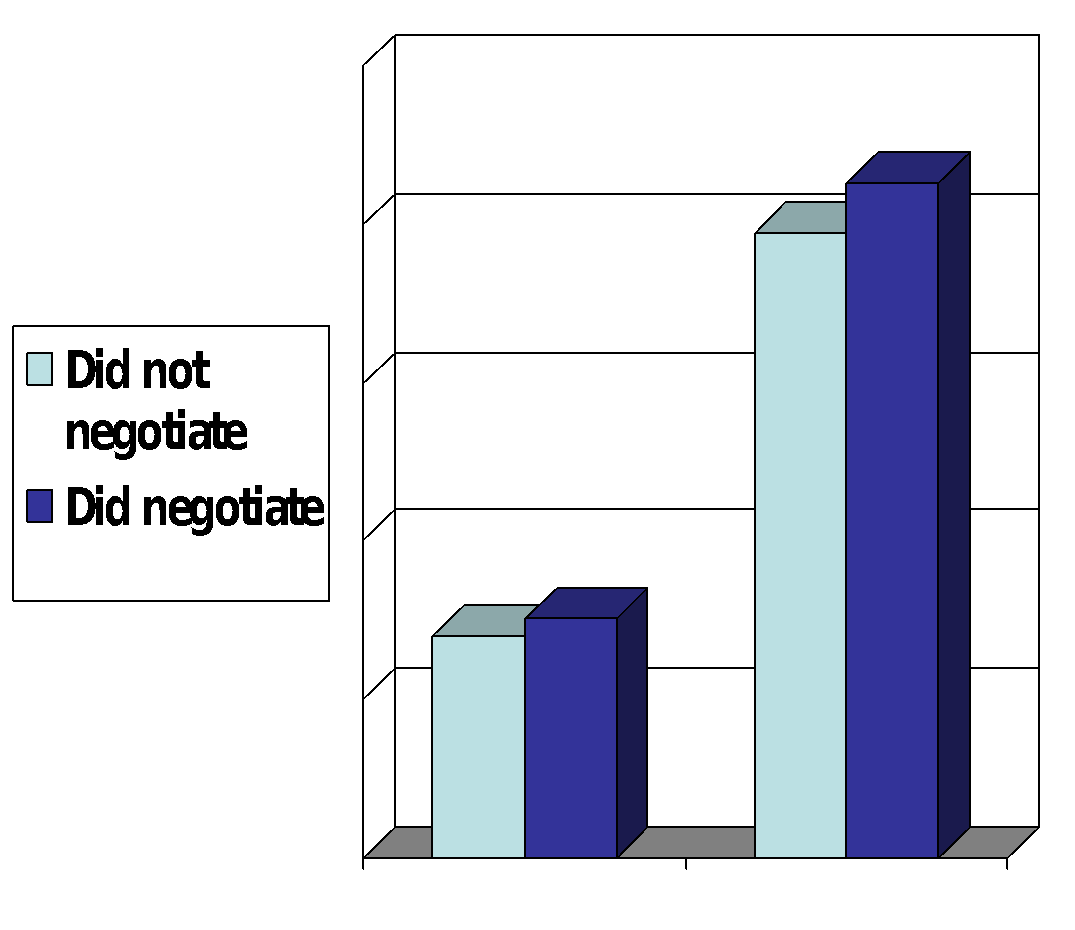 $361,172 Difference in Earnings Over Career
$70,000   $75,000
Decide the Issues to Negotiate
New Job
Salary
Paid time off
Relocation Costs
Educational/Training Benefits
Hours
Car  
Price
Value of trade-in
Features
Warranty
Interest rate
Prepare the Negotiation Plan
Create Your Best-Case Scenario
Create Your Fall Back Position
Create a BATNA
Decide on Your Walk Away Point
Create Your Best Case Scenario
Your ideal – but realistic – outcome
Set an optimistic, justifiable target
Be specific – write this in your negotiation plan
EXAMPLE: Car
Cost: 	            $26,000
Trade-in:         $12,000
Features:        Blind spot monitor, lane assist, forward
                       collision warning
Warranty:        5 year unlimited 
Interest rate:   3%
Develop Your Fall Back Position
Ok deal – would make you happy
It’s important this a deal that satisfies you
EXAMPLE:
Cost: 	             $27,500
Trade-in:         $10,000
Features:        Blind spot monitor, forward collision warning
Warranty:        5 year unlimited 
Interest rate:   5%
Develop Your Best Alternative to a Negotiated Agreement
If an agreement cannot be reached, what options do you have?
The stronger your BATNA, the more powerful you will feel and act

          Best Alternatives to A Negotiated Agreement
Try another dealership
Use an intermediary negotiator 
Drive the car you already have 
Look for another car you would like & could a better deal on
Try again later
Decide Your Walkaway Point
Decide in Advance the Point at which You will Walk away.
Some deals are not worth making.
However, you can get caught up in the moment or your desire for a deal
So you accept a deal you later regret
Goals vs Interests
Goal:  what you want
Interest: why you want what you want
Example:
I want a raise (goal)
I want parity/fairness; to be rewarded for additional  responsibilities I perform; to feel valued for my contributions (interests)                                                                         
FOCUS ON INTERESTS
Manage Your Emotions
Moods & attitudes play a more powerful role in influencing other parties than
does the persuasiveness of your arguments.
Critical Moods & Attitudes can (and do) Trigger Defensiveness
Which can prevent even a good deal from occurring
Engaging the Other Party
Look for common ground
How might it serve the other party to help  you 
achieve your goals?
What are the other party’s interests?
Why might the other person say no?
Budget, policy, equity/fairness
Provide a rationale/story for why you deserve what you are asking for
Thank you for being here! 
The meeting was great because YOU attended!
Next Meeting:
July 2019 
Bring colleagues and friends!
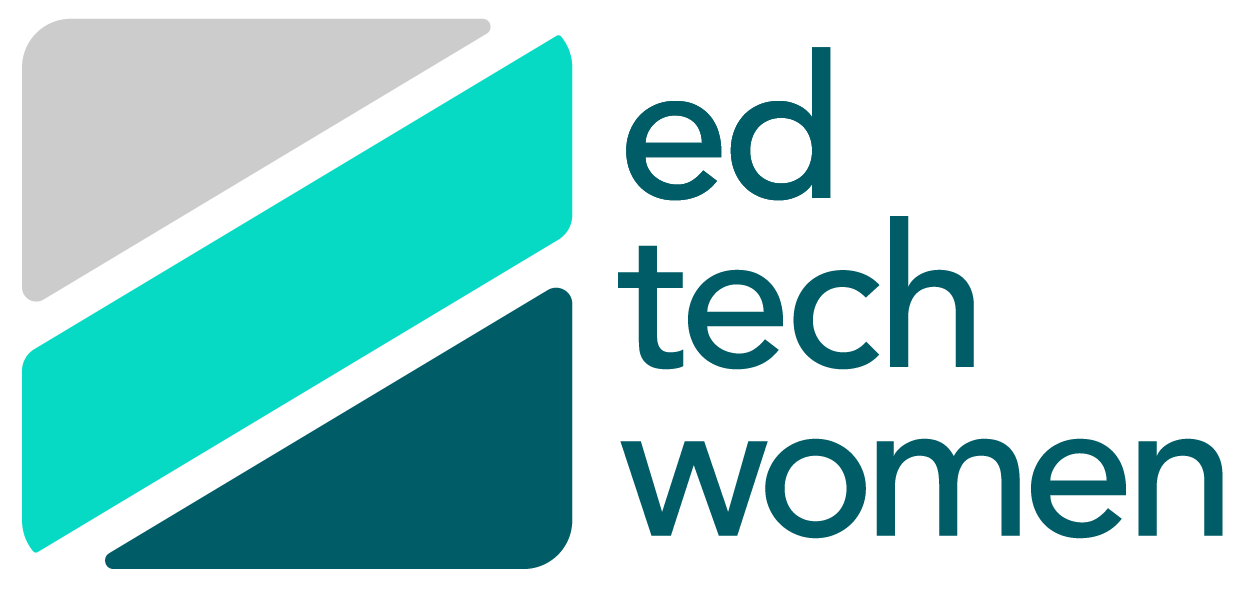 [Speaker Notes: Gemma]